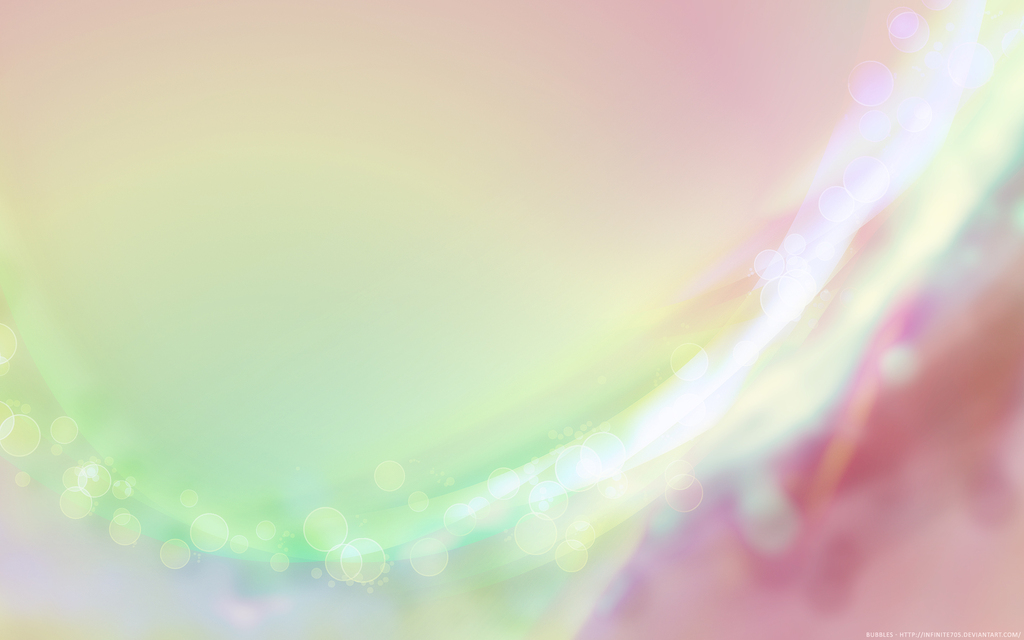 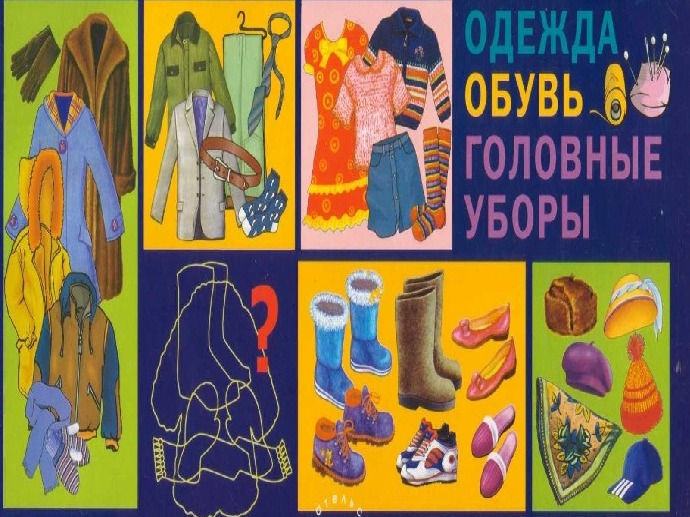 Занятие по речевому развитию.Подготовительная к школе группа компенсирующей направленности
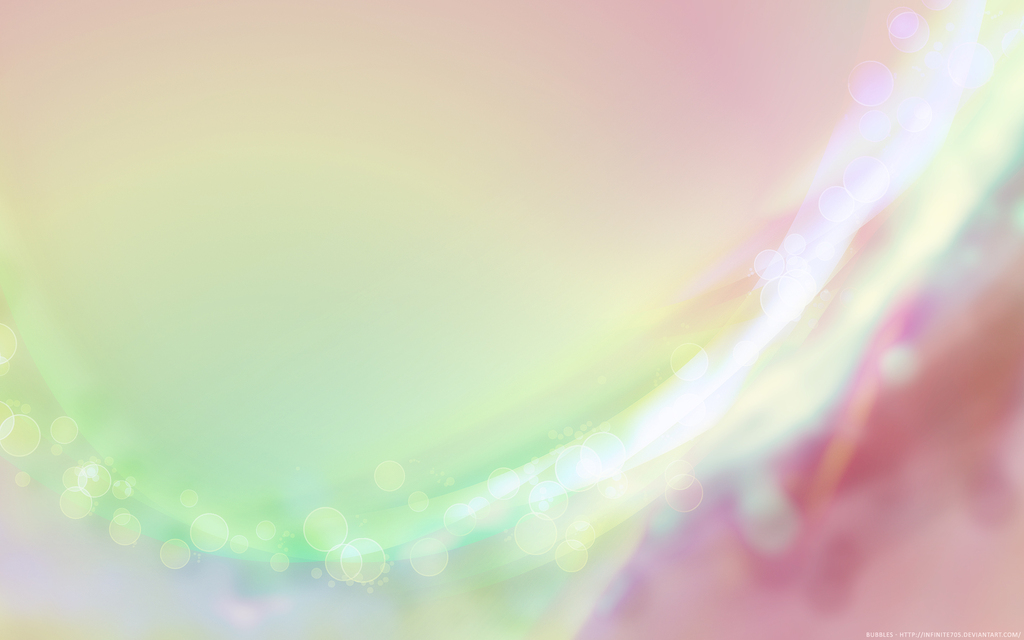 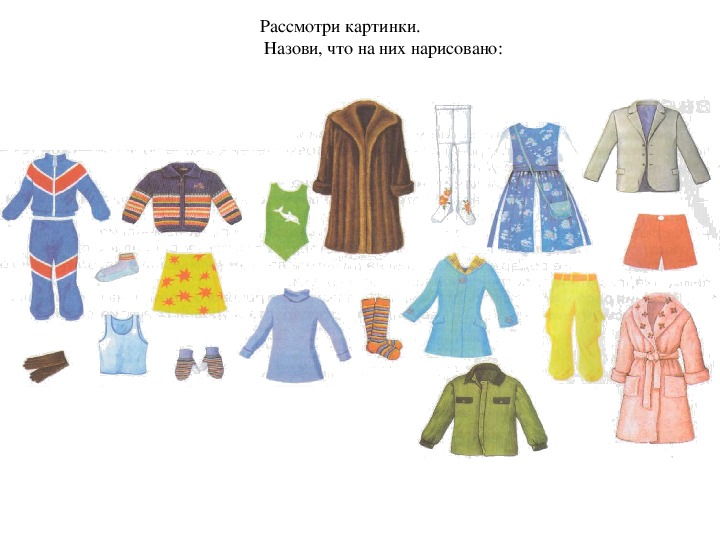 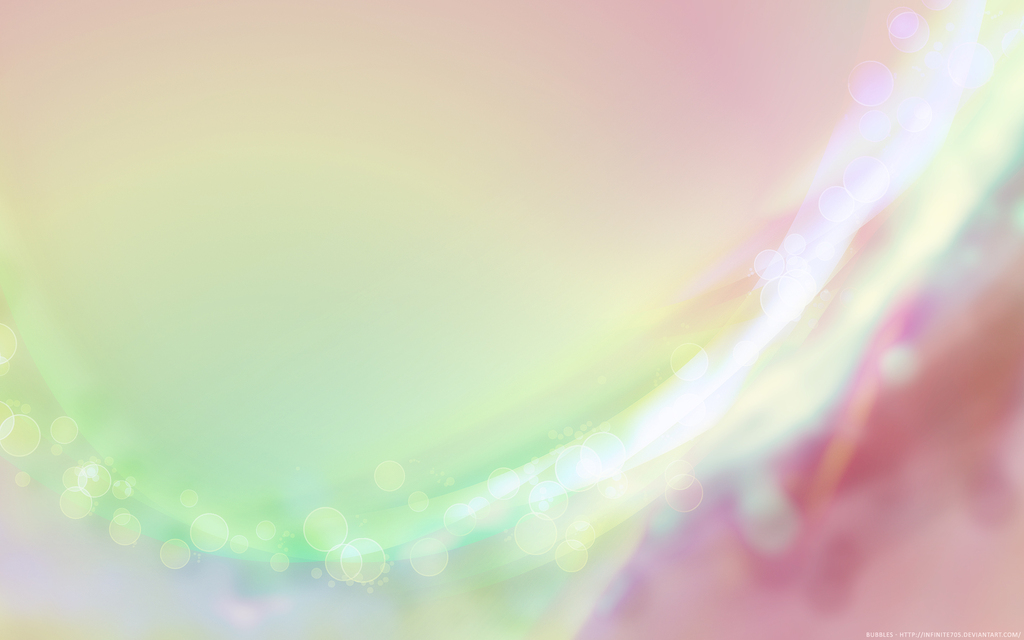 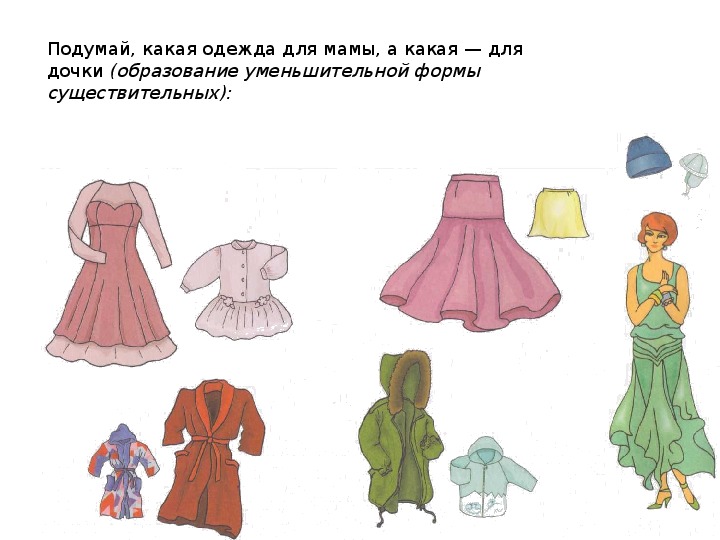 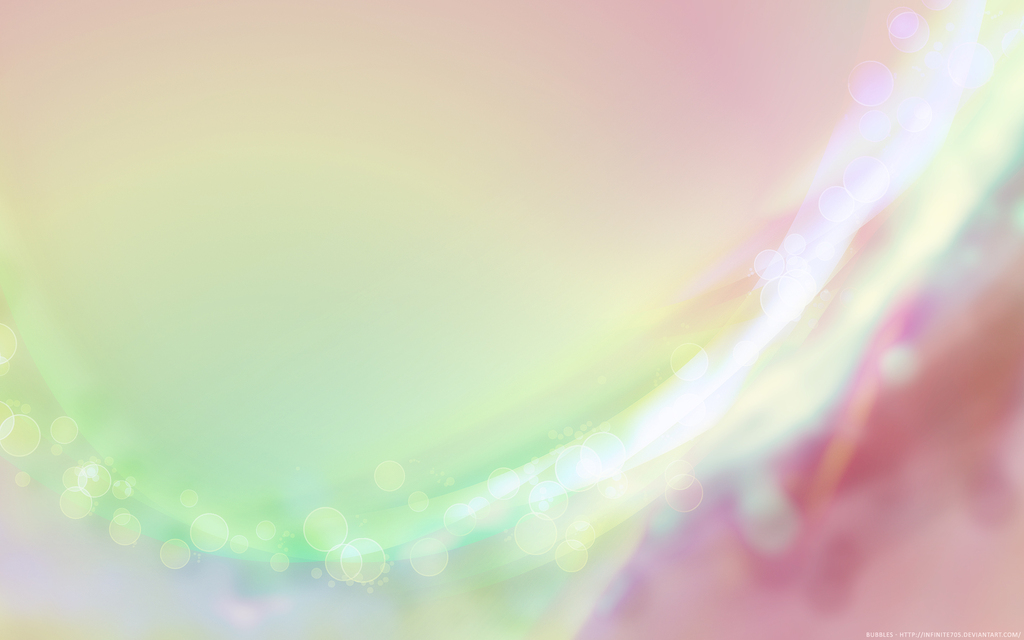 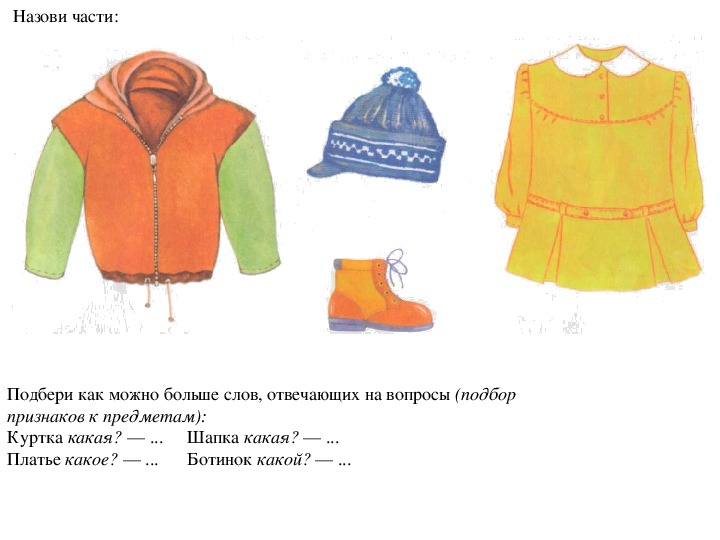 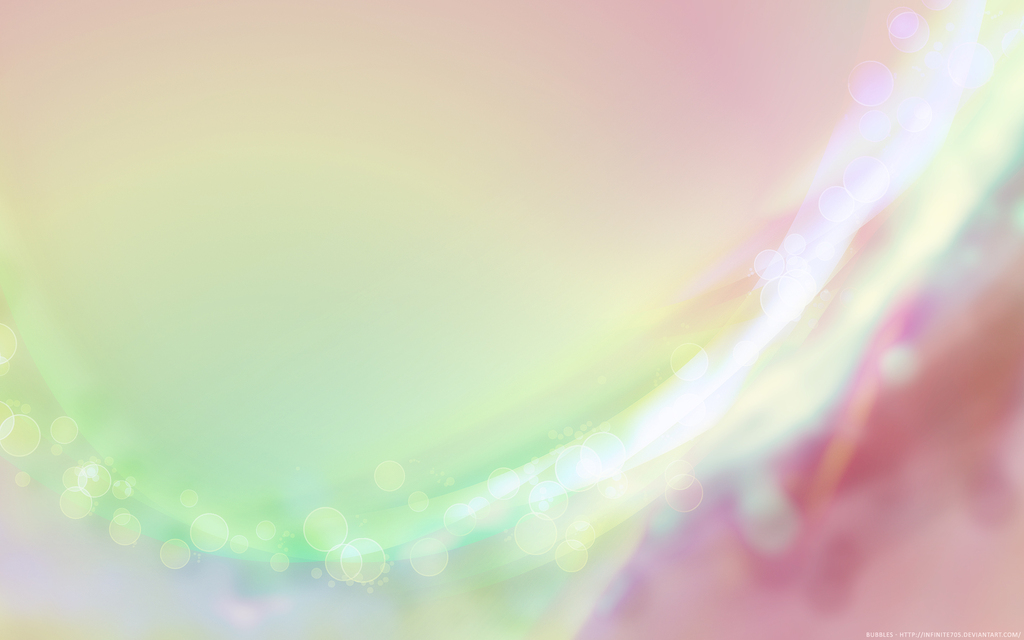 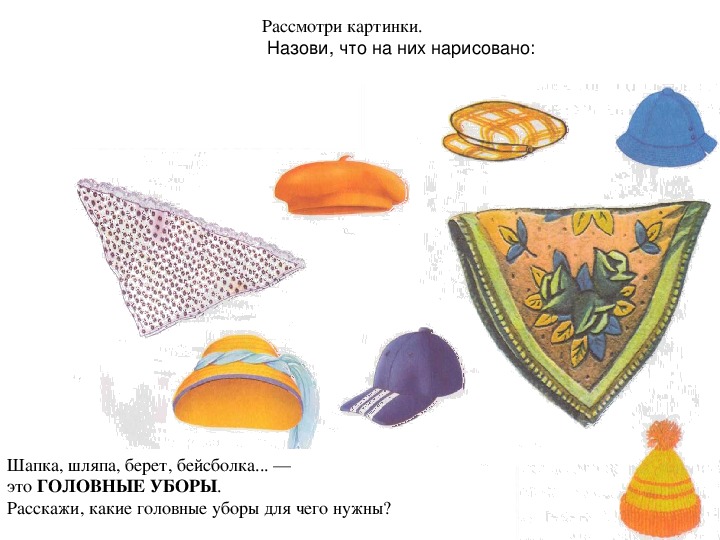 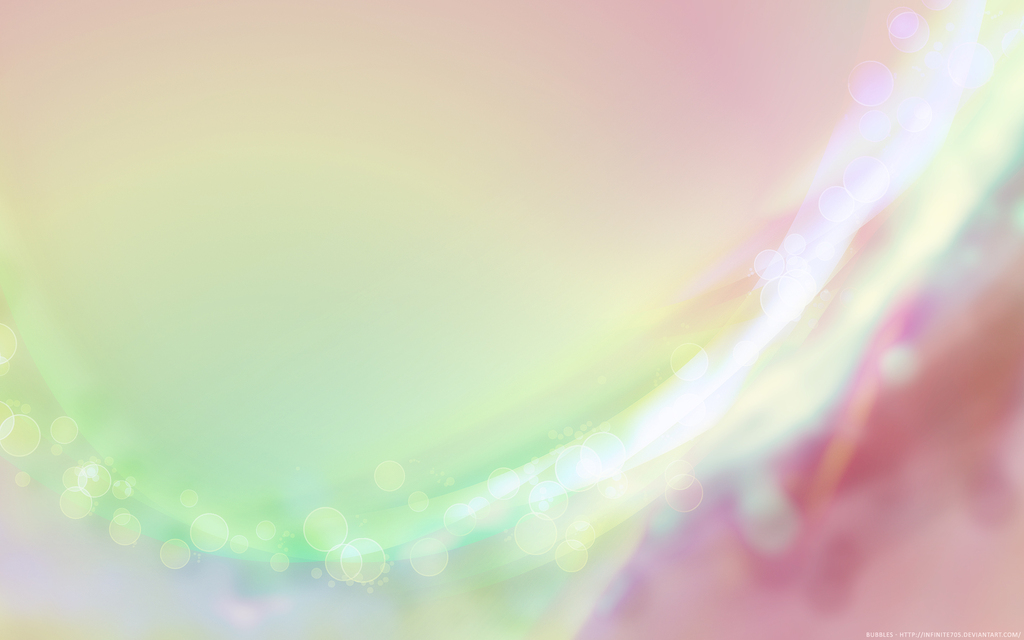 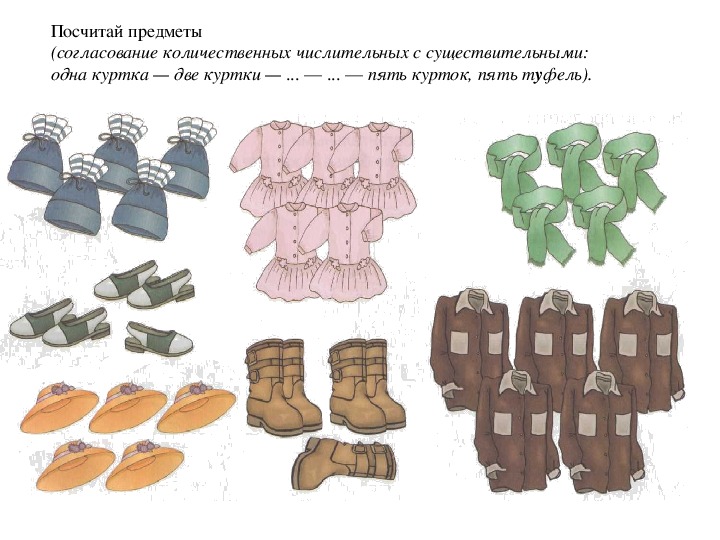 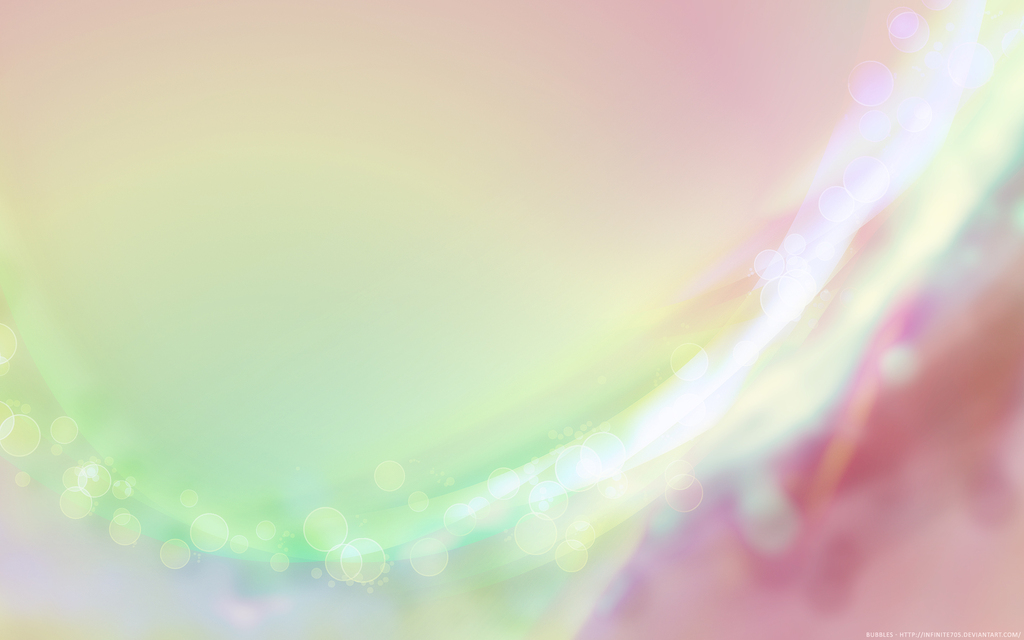 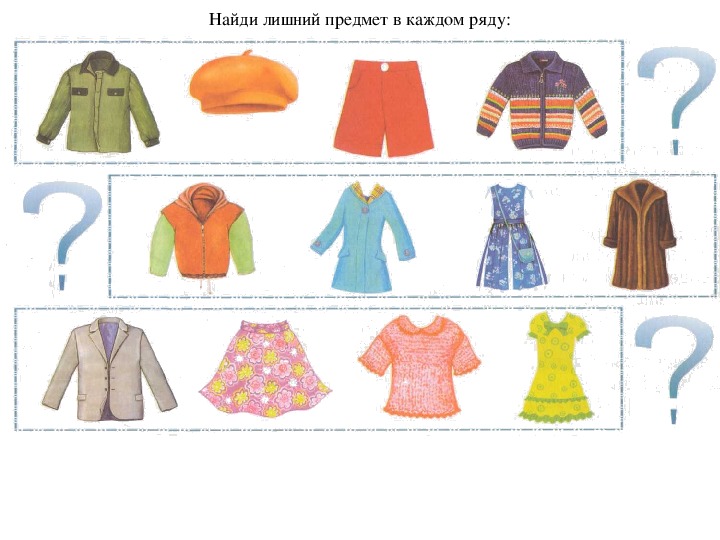 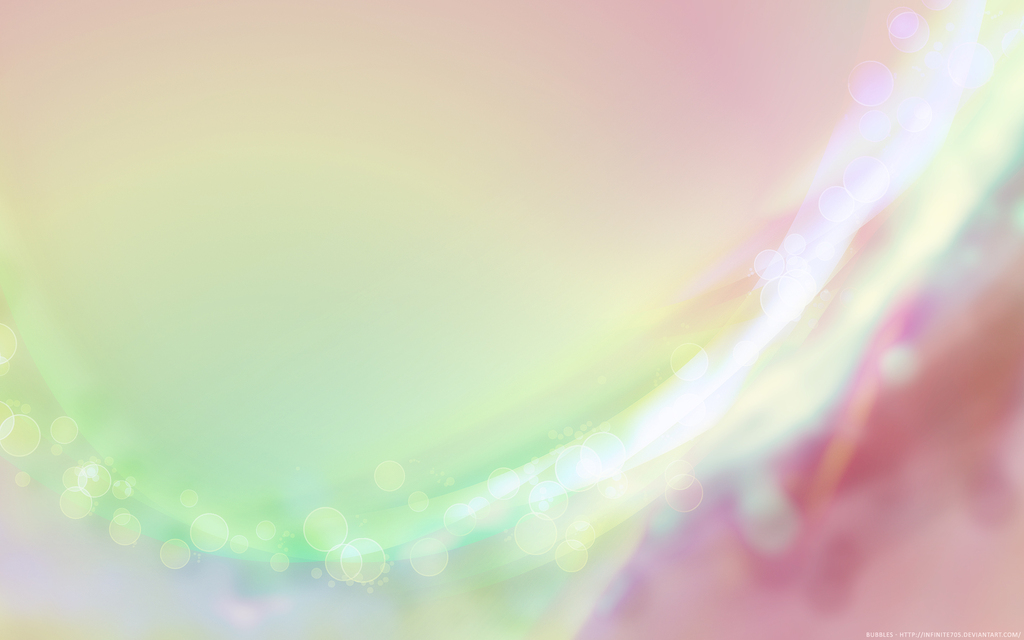 Физминутка «Одежда»
Вот заходит Мойдодыр, (ходьба на месте)У меня с ним только мир. (сжимают одну ладонь другой)Рубашка чистая висит (руки поднять вперёд и опустить вниз)И майка впереди зашита. (сгибают правую руку в локте и имитируют шитьё)Он пальцем больше не грозит, (грозят пальцем, повороты головой в стороны)Что пальто на месте не висит. (руки поднимают вверх и опускают вниз)Шорты, брюки и халат (загибают по очереди пальцы)В шкафу на вешалке висят. (поднимают руки и опускают вниз)Сарафан, костюм, жилет — (поочерёдно загибают пальцы)Чище в гардеробе нет. (голову поднимают вверх, повороты головы в стороны)
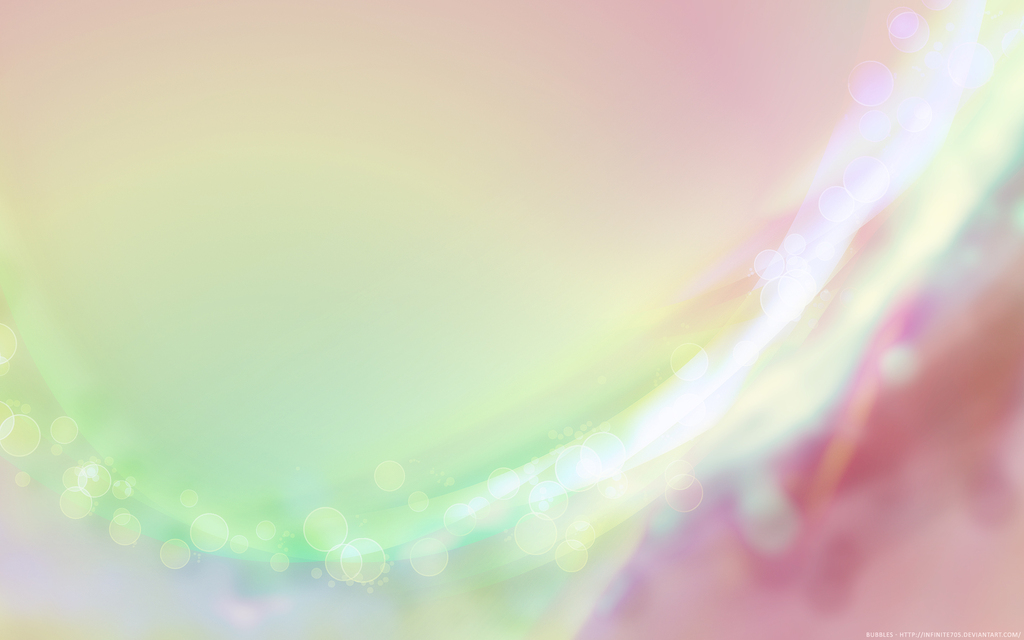 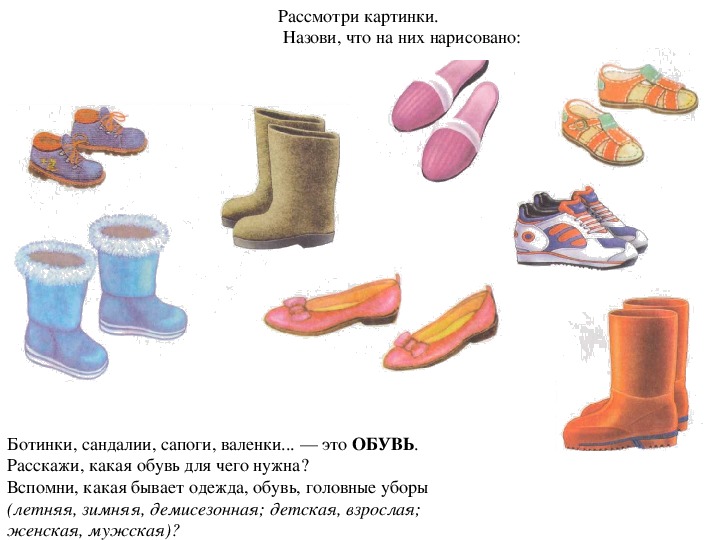 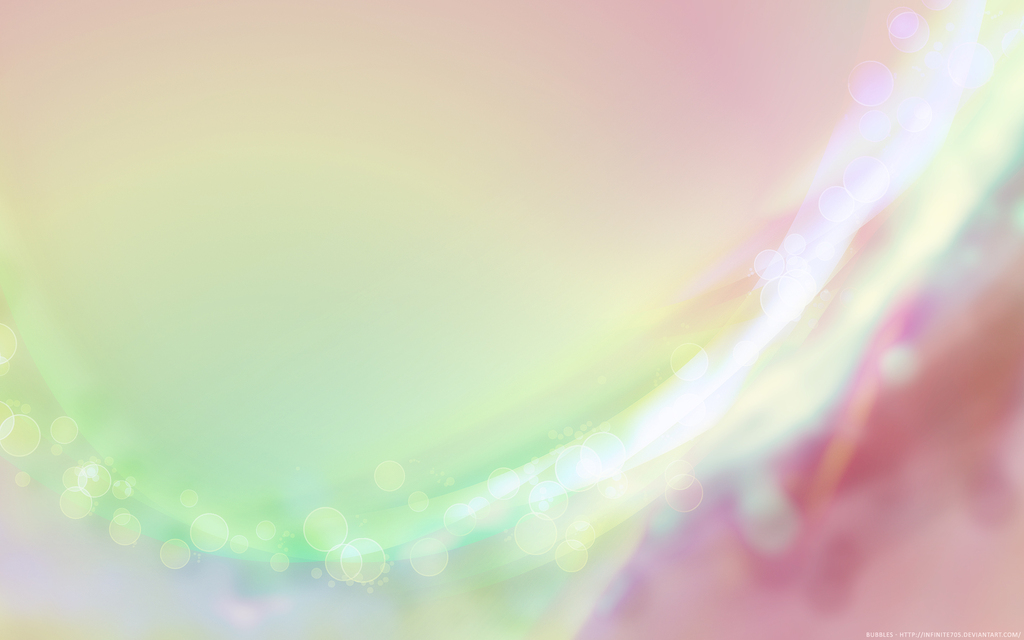 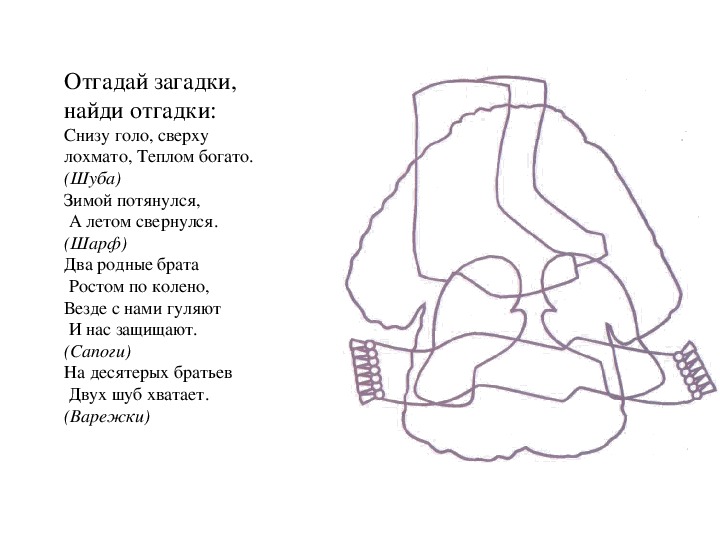 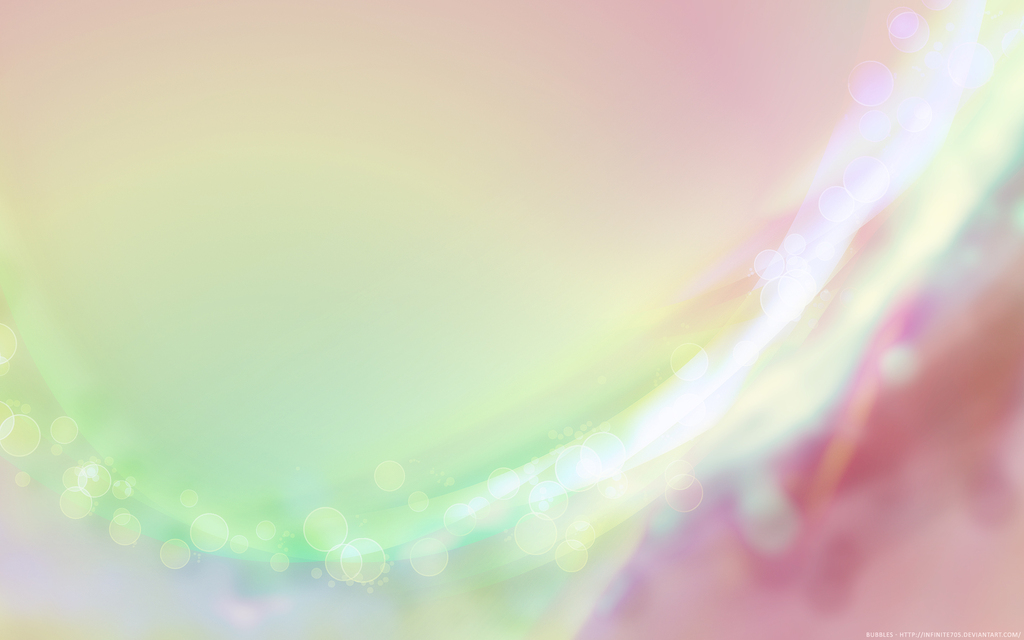 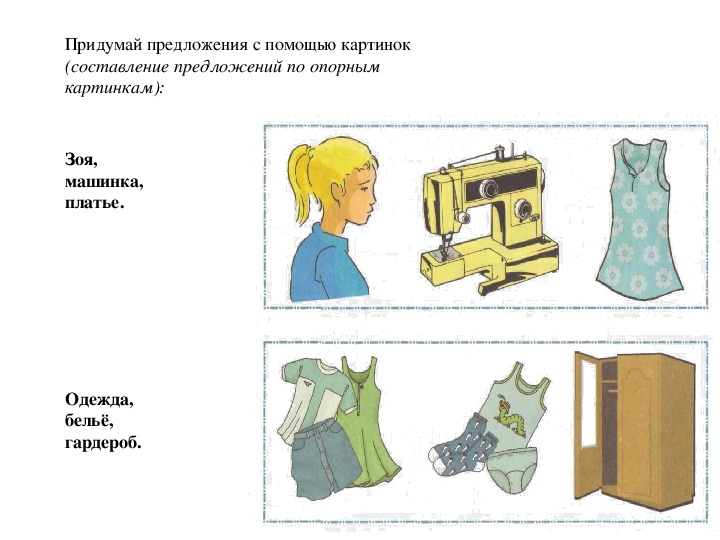 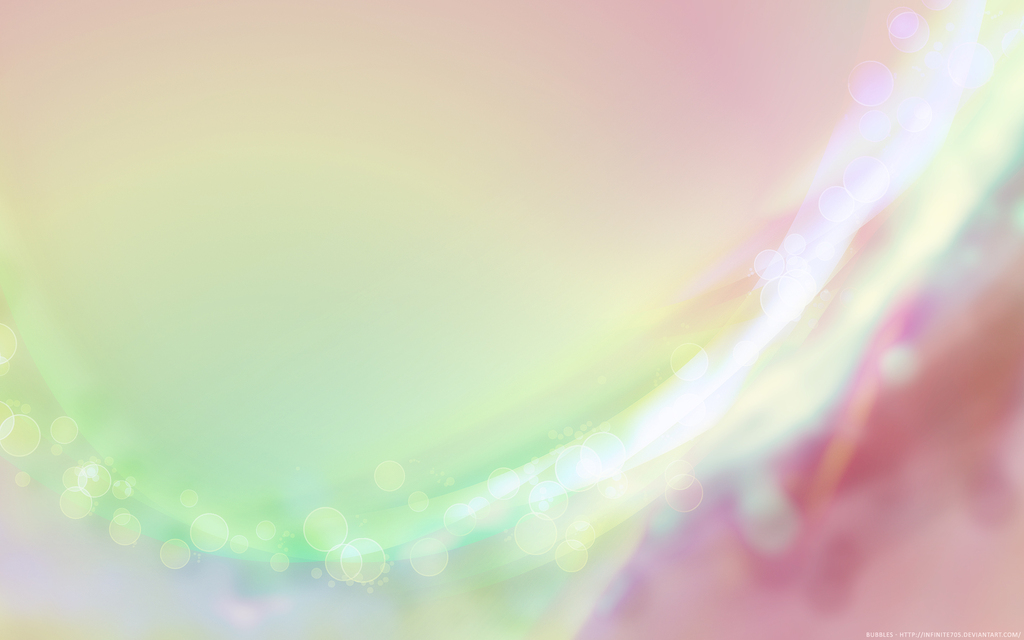 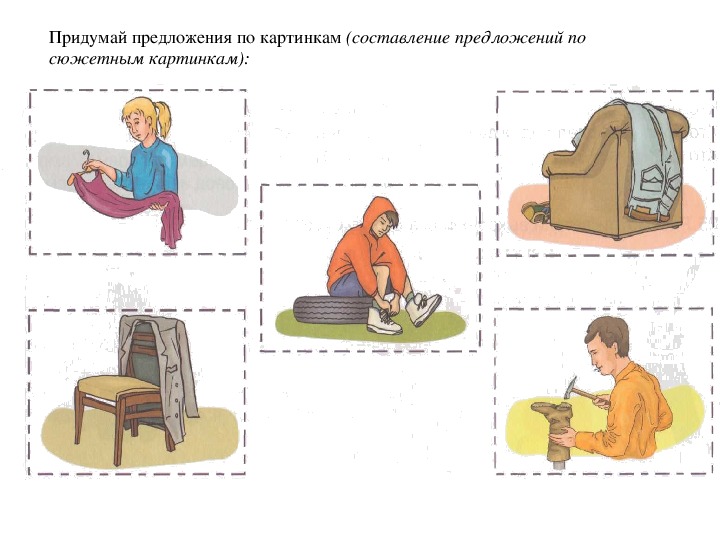 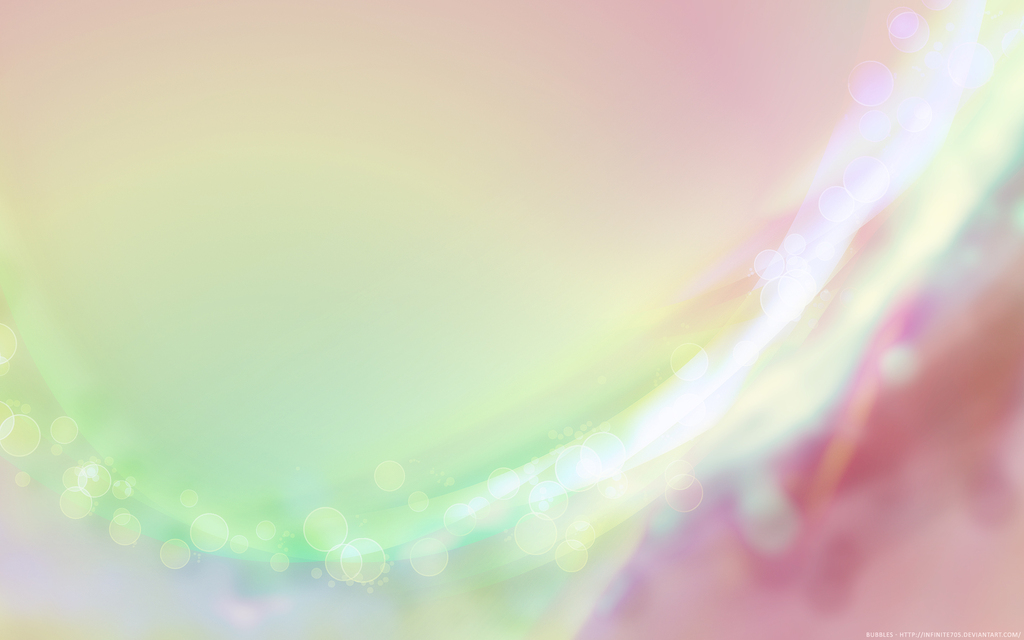 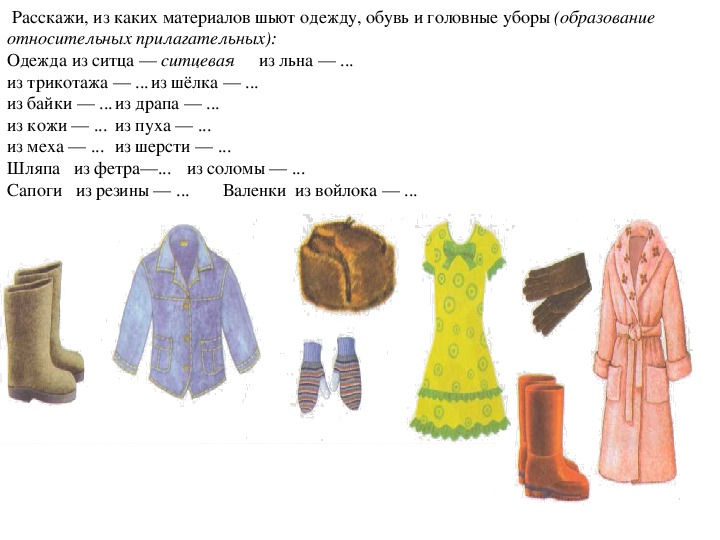 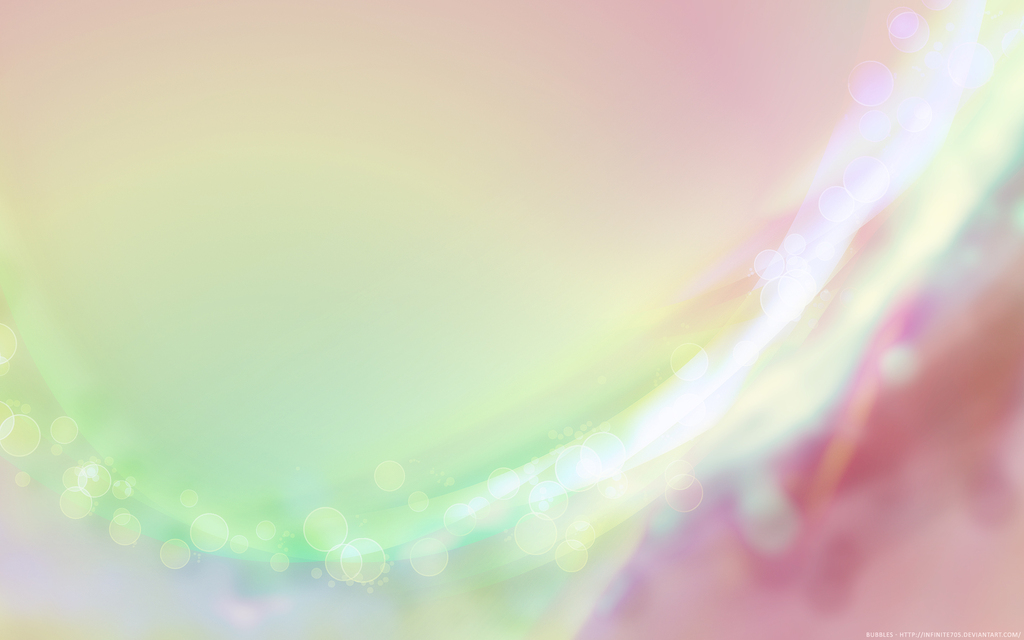 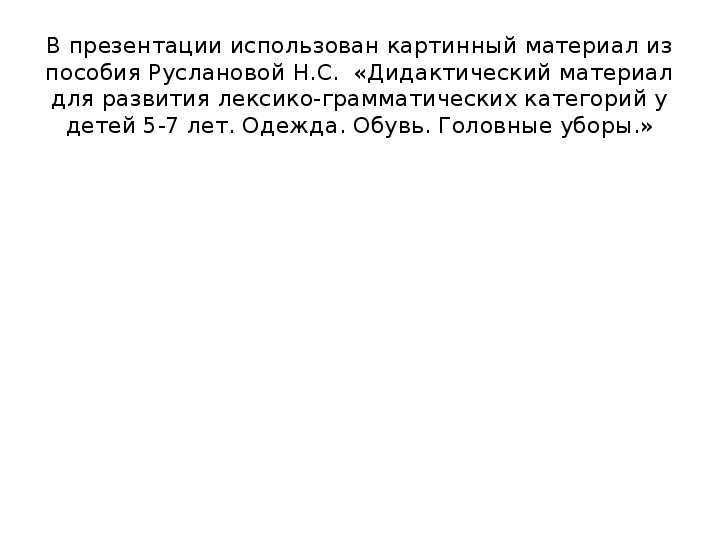